WATCHMANTM                                                                       Left Atrial Appendage Closure Device
Clinical Data Overview
Agenda
The Need for a Device-Based Alternative to Long-Term Warfarin Therapy
WATCHMANTM LAAC Clinical Data Overview
Safety Event Rates from various WATCHMAN studies
Implant Success and Warfarin Cessation
Efficacy Event Rates vs Warfarin
Efficacy Event Rates vs No Therapy
Long-Term Reduction in Major Bleeding from Pooled Data Analysis
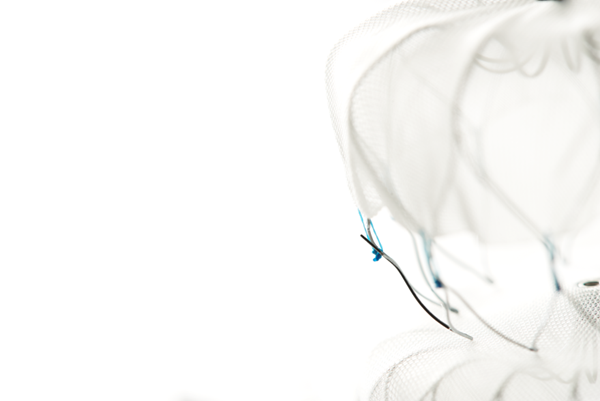 SH 286002 AC JUN 2015
WATCHMANTM Indications for Use
The WATCHMAN Device is indicated to reduce the risk of thromboembolism from the left atrial appendage in patients with non-valvular atrial fibrillation who:

Are at increased risk for stroke and systemic embolism based on CHADS2 or CHA2DS2-VASc scores and are recommended for anticoagulation therapy;
Are deemed by their physicians to be suitable for warfarin; and
Have an appropriate rationale to seek a non-pharmacologic alternative to warfarin, taking into account the safety and effectiveness of the device compared to warfarin.
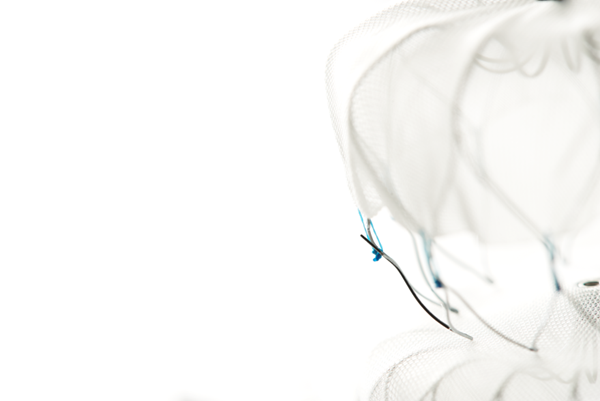 WATCHMAN is NOT intended to be a broad replacement for     Oral Anticoagulants (OAC)
SH 286002 AC JUN 2015
AF is a Growing Problem Associated with Greater Morbidity and Mortality
AF = most common  cardiac arrhythmia, and growing
AF increases risk of stroke
Higher stroke risk for older patients and those with prior stroke or TIA

15-20% of all strokes are AF-related

AF results in greater disability compared to non-AF-related stroke

High mortality and stroke recurrence rate
12M
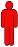 <
5M
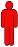 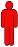 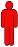 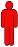 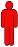 ‘15   ‘20   ‘30    ’40   ‘50
~5 M
people with AF in U.S., expected to more than double by 20501
5x
greater risk of stroke with AF2
Go AS. et al, Heart Disease and Stroke Statistics—2013 Update: A Report From the American Heart Association. Circulation. 2013; 127: e6-e245.
Holmes DR, Atrial Fibrillation and Stroke Management: Present and Future, Seminars in Neurology 2010;30:528–536.
Connection Between Non-Valvular AF-Related Stroke and the Left Atrial Appendage
AF Creates Environment  for Thrombus Formation in Left Atrium
Stasis-related LA thrombus is a predictor of TIA1 and ischemic stroke2.

In non-valvular AF, >90% of stroke-causing clots that come from the left atrium are formed in the LAA3.
1. Stoddard et al. Am Heart J. (2003)
2. Goldman et al. J Am Soc Echocardiogr (1999)
3 Blackshear JL. Odell JA., Annals of Thoracic Surg (1996)
2014 AHA/ACC/HRS Treatment Guidelines to Prevent Thromboembolism in Patients with AF
Assess stroke risk with CHA2DS2-VASc score

Score 1: Annual stroke risk 1%,                                     oral anticoagulants or aspirin may be considered
Score ≥2: Annual stroke risk 2%-15%,                               oral anticoagulants are recommended

Balance benefit vs. bleeding risk
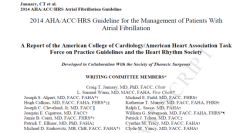 2014 AHA/ACC/HRS Guideline for the Management of Patients with AF
January, CT. et al. 2014 AHA/ACC/HRS Guideline for the Management of Patients With Atrial Fibrillation. JACC. 2014; doi: 10.1016/j.jacc.2014.03.022
Oral Anticoagulation is Standard of Care,    but Not Ideal for All
Warfarin
Bleeding risk
Daily regimen 
High non-adherence rates
Regular INR monitoring 
Food and drug interaction issues
Complicates surgical procedures 

Novel Oral Anticoagulants
Bleeding risk
Daily regimen 
High non-adherence rates
Complicates surgical procedures
Lack of reversal agents 
High cost
Anticoagulation Use Declines with Increased Stroke Risk1
p < 0.001
(n=27,164)
AF Patients Using 
Anticoagulation
CHADS2 Score
1. Piccini, et al.. Pharmacotherapy in Medicare beneficiaries with atrial fibrillation. Heart Rhythm. 2012;9:1403-1408
Anticoagulant Therapy Carries Risk of Intracerebral Hemorrhage or Death
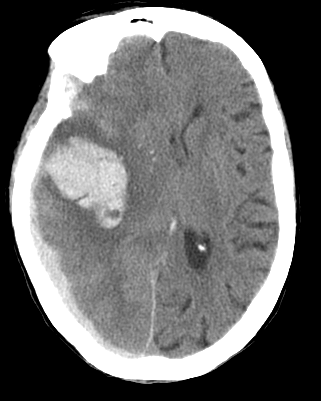 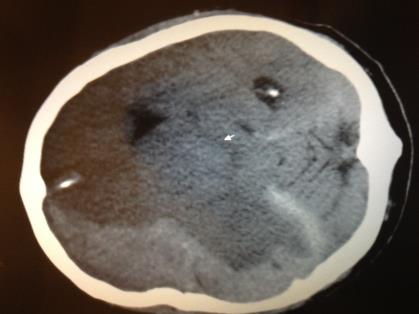 Spontaneous intra-parenchymal bleed
Hemorrhagic transformation
Despite Increasing NOAC Adoption,                 Overall Rate of Anticoagulation in High Risk NVAF Patients has Not Improved
Anticoagulant Use in Patients with NVAF and CHADS2 ≥ 2
Total on Oral Anticoagulation

Warfarin

NOACs
n=25719
n=29194
n=31582
n=36490
n=67102
n=70667
n=70320
n=71396
Results from the NCDR PINNACLE Registry1
1. Jani, et al. Uptake of Novel Oral Anticoagulants in Patients with Non-Valvular and Valvular Atrial Fibrillation: Results from the NCDR-Pinnacle Registry. ACC 2014
Discontinuation and Major Bleeding Rates with NOACs
There is an unmet need of stroke risk reduction for  patients with AF who are seeking an alternative to long-term OACs
1Connolly, S. NEJM 2009; 361:1139-1151 – 2 yrs follow-up (Corrected)  2Patel, M. NEJM 2011; 365:883-891 – 1.9 yrs follow-up, ITT  3Granger, C NEJM 2011; 365:981-992 – 1.8 yrs follow-up, 4Giugliano, R. NEJM 2013; 369(22): 2093-2104 – 2.8 yrs follow-up.
[Speaker Notes: Click to add notes]
WATCHMANTM                                                        Left Atrial Appendage Closure Device
First-of-its-Kind, Proven Alternative to Long-Term Warfarin Therapy for Stroke Risk Reduction in Patients with Non-Valvular Atrial Fibrillation
The most studied LAAC device, and the only one proven with long-term data from randomized trials or multi-center registries

Commercially available internationally since 2009, with over 10,000 implants worldwide

Registered in over 70 countries
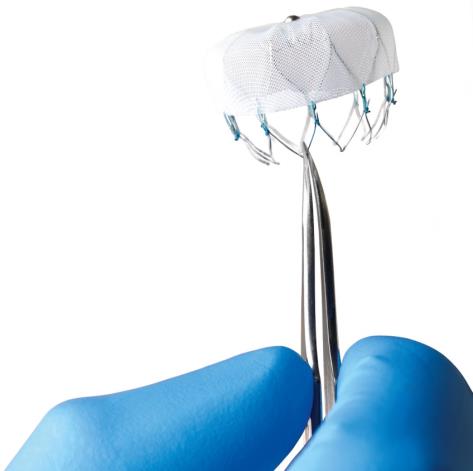 SH 286002 AB MAR 2015
Favorable Procedural Safety Profile:          7-Day Safety Events
Patients with Safety Event 
(%)
Learning Curve
PROTECT AF
n=232
n=231
n=566
n=269
n=579
2nd Half
1st Half
~50% New Operators in PREVAIL
All Device and/or procedure-related serious adverse events within 7 Days
Source: FDA Oct 2014 Panel Sponsor Presentation.
Implant Success & Warfarin Cessation
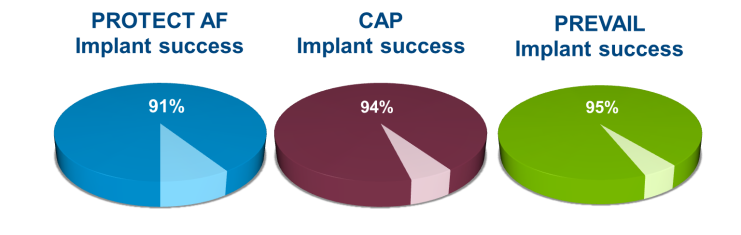 p = 0.04
Implant success defined as deployment and release of  the  device into the left atrial appendage
PREVAIL Implant Success

No difference between new and experienced operators
Experienced Operators
n=26
96%
New Operators
n=24
93%
Warfarin Cessation
p = 0.28
PROTECT AF and CAP: Reddy, VY et al. Circulation. 2011;123:417-424.
PREVAIL: Holmes, DR et al. JACC 2014; 64(1):1-12.
Most Studied LAAC Device.  Only One with Long-Term Clinical Data
Source: FDA Oct 2014 Panel Sponsor Presentation.
Majority of Patients at High Stroke Risk, All Eligible for Anti-coagulation
Anticoagulation Eligible1
High Risk1
Patients
(%)
CHA2DS2-VASc Score
Source: Holmes, DR et al. JACC 2015. In Press.
1. AHA/ACC/HRS Guidelines (2014).
Patient Risk Factors Across Trials
Source: FDA Oct 2014 Panel Sponsor Presentation.
Majority of Patients in the Trial were at Moderate to High Bleeding Risk1
Patients
(%)
HAS BLED* Score
1. Estimated HAS BLED score.  Labile INR and liver function were not collected and given a score of zero
Source: Holmes DR, et al. Holmes, DR et al. JACC 2015;
WATCHMAN™ PROTECT AF Study OverviewLong-Term, Final 5-Year Results
PROTECT AF: Final, 5-Year Primary Efficacy Events Consistent with 4-Year Results
Source: FDA Oct 2014 Panel Sponsor Presentation.
[Speaker Notes: Consistent with 4-yr rates from JAMA publication
39% reduction in Primary Efficacy
32% reduction in Stroke (all-cause)
56% reduction in CV/Unexplained Death]
Meta-Analysis Shows Comparable Primary Efficacy Results to Warfarin
Favors WATCHMAN 
 Favors warfarin
Hazard Ratio (95% CI)
Source: Holmes DR, et al. Holmes, DR et al. JACC 2015; In Press.  Combined data set of all PROTECT AF and PREVAIL WATCHMAN patients versus chronic warfarin patients
PROTECT AF 4-Year Results in JAMA
WATCHMANTM Met Criteria for both Noninferiority and Superiority for the Primary Composite Endpoint Compared to Warfarin
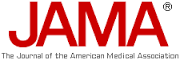 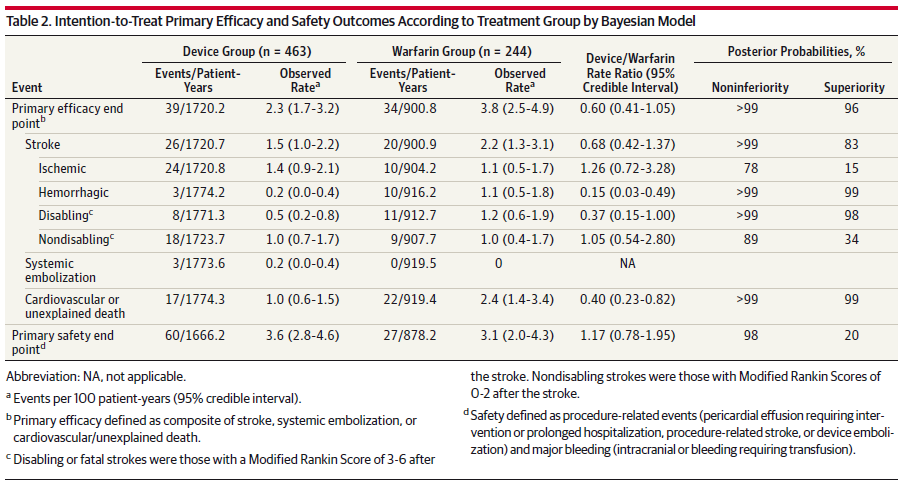 Reddy, VY et al. JAMA. 2014;312(19):1988-1998.
[Speaker Notes: Note the 85% reduction in hemorrhagic stroke and the 63% reduction in disabling stroke compared to warfarin
40% reduction in Primary Efficacy
32% reduction in Stroke (all-cause)
60% reduction in CV/Unexplained Death]
WATCHMANTM Device Reduces Ischemic Stroke Over No Therapy
Ischemic Stroke Risk
 (Events/100 Patient-Years)
79%
Relative Reduction
67%
Relative Reduction
83%
Relative Reduction
Baseline 
CHA2DS2-VASc = 3.4
Baseline 
CHA2DS2-VASc = 3.8
Baseline 
CHA2DS2-VASc = 3.9
* Imputation based on published rate with adjustment for CHA2DS2-VASc score (3.0); Olesen JB. Thromb Haemost (2011)
FDA Oct 2014 Panel Sponsor Presentation. Hanzel G, et al. TCT 2014 (abstract)
Clinical Trial Device Arm Drug Protocol
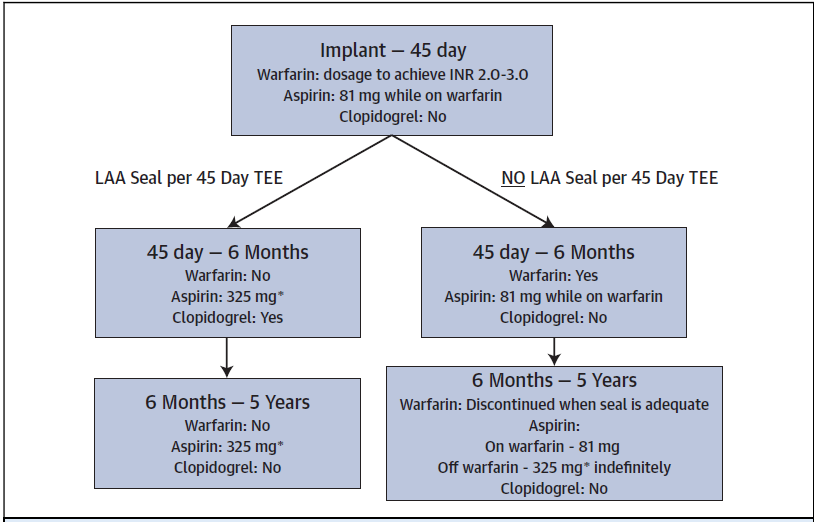 *
*
*Cessation of warfarin is at physician discretion provided that any peri-device flow demonstrated by TEE is ≤ 5mm.  Before 6 months, when seal is adiquate, patients can cease warfarin and should begin clopidogrel 75 mg daily and increase aspirin dosage to 300-325 mg daily.  This regimen should continue until a total of 6 months have elapsed after implantation
Holmes, DR et al. JACC 2014; 64(1):1-12. WATCHMAN DFU.
[Speaker Notes: Per WATCHMAN DFU: Post-procedure warfarin therapy is required in ALL patients receiving a WATCHMAN Device. Patients should remain on 81-100 mg of aspirin and warfarin for a minimum of 45 days post implant (INR 2.0-3.0). At 45 days post implant perform WATCHMAN Device assessment with TEE. Cessation of warfarin is at physician discretion provided that any peri-device flow demonstrated by TEE is ≤ 5mm. Subsequent warfarin cessation decisions are contingent on demonstrating adequate seal (flow ≤ 5mm). At the time patients cease warfarin, patients should begin clopidogrel 75 mg daily and increase aspirin dosage to 300-325 mg daily.  This regimen should continue until 6 months have elapsed after implantation.  Patients should then remain on aspirin 300-325 mg indefinitely. If a patient remains on warfarin and aspirin 81-100mg for at least 6 months after implantation, and then ceases warfarin, the patient should does not require clopidogrel, but should increase to aspirin 300-325mg indefinitely.]
PROTECT AF/PREVAIL Pooled Analysis:                        Less Bleeding with WATCHMANTM Device                                               6 Months Post-Implant
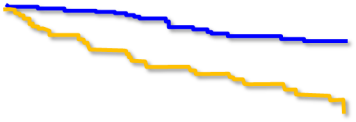 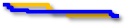 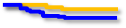 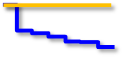 Free of Major Bleeding Event (%)
HR = 0.29
p<0.001
71%
Relative Reduction
In Major Bleeding after cessation of anti-thrombotics
WATCHMAN
Warfarin
Aspirin
Warfarin +Aspirin
Warfarin +Aspirin
WATCHMAN Device Arm Drug Protocol
Aspirin+ Clopidogrel
Time (days)
Time (months)
Definition of bleeding: Serious bleeding event that required intervention or hospitalization according to adjudication committee
Price, MJ.  Avoidance of Major Bleeding with WATCHMAN Left Atrial Appendage Closure Compared with Long-Term Oral Anticoagulation : Pooled Analysis of the PROTECT-AF and PREVAIL RCTs. TCT 2014 (abstract)
[Speaker Notes: This landmark analysis demonstrates the bleeding risk associated with implant, the period when the patients are on anti-thrombotic therapy and when the WATCHMAN Device patients are off of warfarin and clopidogrel and on aspirin alone.]
Back Up
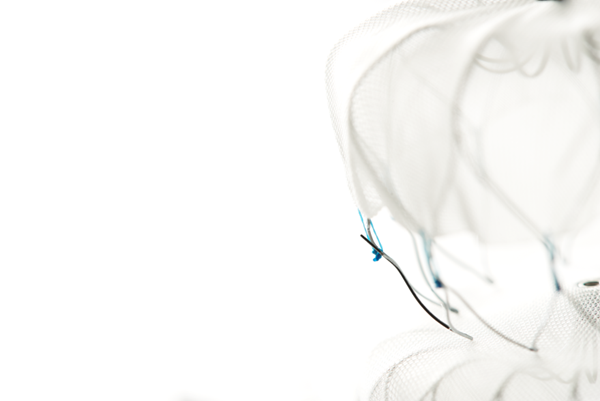 SH 286002 AC JUN 2015
WATCHMANTM Ischemic Stroke Rate Aligns         with Expected Rate Based on Risk Score
WATCHMAN Arm
Ischemic Stroke Risk (events per 100 pt-yrs)
PREVAIL
Untreated AF
Treated with Anticoagulants
PROTECT AF
CAP
Baseline CHA2DS2-VASc Score
Source: Friberg L. et al. Evaluation of risk stratification schemes for ischaemic stroke and bleeding in 182,678 patients with atrial fibrillation: the Swedish Atrial Fibrillation cohort study. Eur Heart J (2012).  NICE UK (2014)
[Speaker Notes: The dotted line represents the estimated ischemic stroke risk based on CHA2DS2-VASc  score of patients with AF - who were not being treated with oral anticoagulants - as derived from the NICE analysis of the data from the 2012 Swedish Atrial Fibrillation cohort study.  The solid line represents the estimated ischemic stroke risk for AF patients who are receiving oral anticoagulants.  The PROTECT AF, CAP and PREVAIL device event rates are plotted on the “Treated with OAT” line along with the confidence intervals around them.  This illustrates that the WATCHMAN Device ischemic stroke rates are in line the expected rates for AF patients treated with OAT.]
PREVAIL: Warfarin Ischemic Stroke Rate Differs from Other Trials
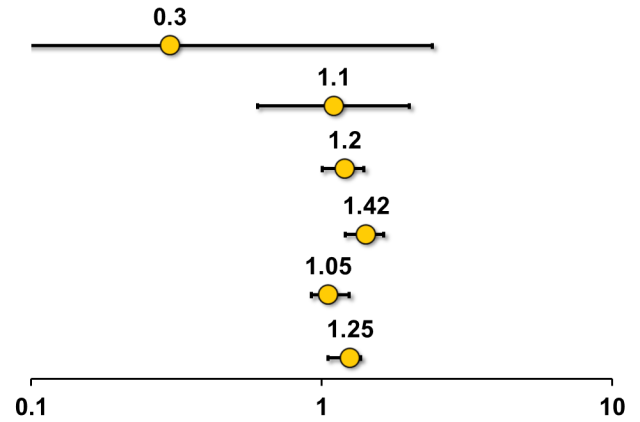 Rate per Patient-years
1. FDA Oct 2014 Panel Sponsor Presentation.  2. Miller. AJC (2012)  3. Giugliano. NEJM (2013)
[Speaker Notes: The warfarin patients in PREVAIL are not performing in line with what we have seen from warfarin patients in other contemporary randomized trials]
WATCHMAN Performance Consistent Across All 4 Data Sets
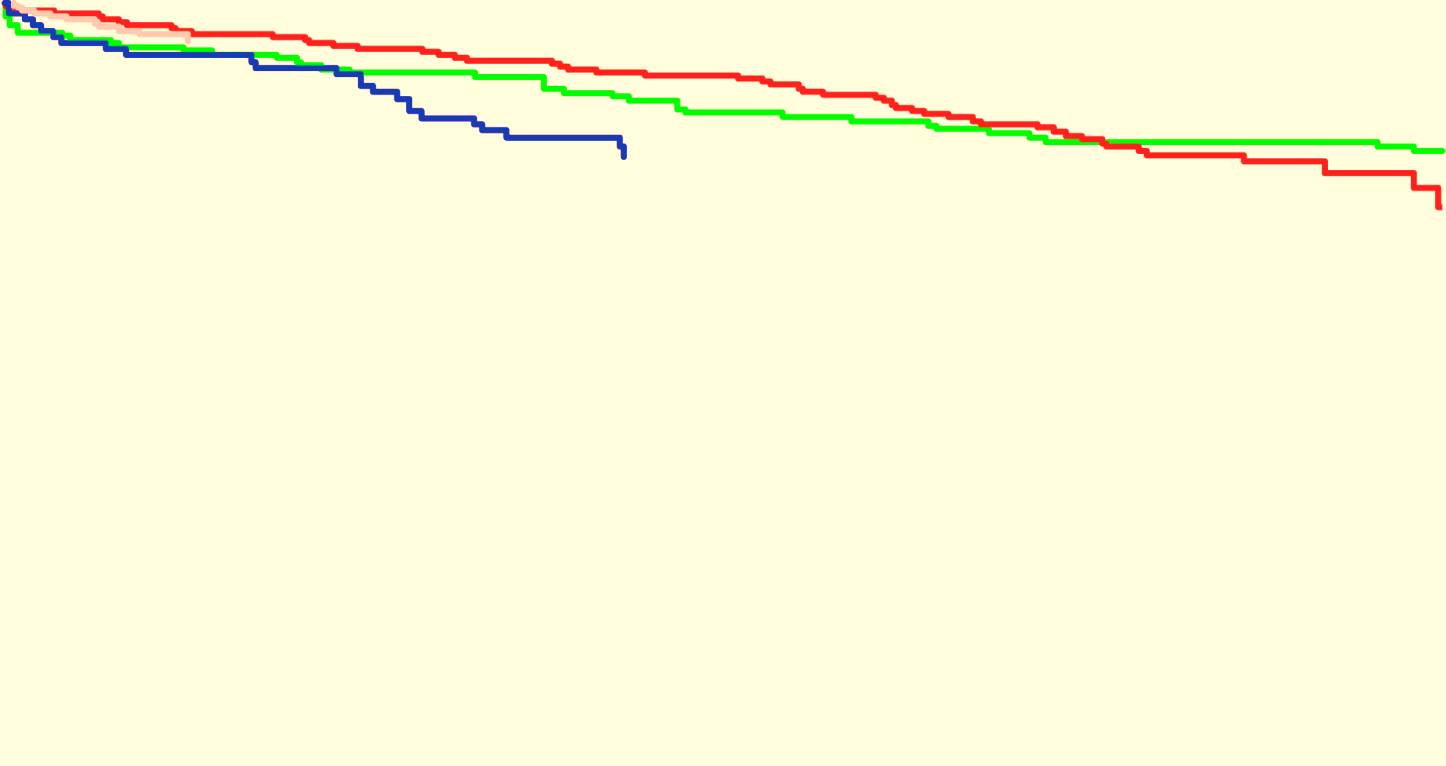 Freedom from Event
(%)
PROTECT AF
CAP
PREVAIL
CAP2
Time (years)
PROTECT AF
CAP
PREVAIL
CAP2
Source: Holmes DR, et al. Holmes, DR et al. JACC 2015; In Press.   Combined data set of all PROTECT AF, CAP, PREVAIL and CAP 2 WATCHMAN patients
Rate of Major Bleeding in NOAC Trials
3.6
3.6
3.4
3.3
3.1
2.1
Major Bleeding Rate (%/year)
1
2
3
1Connolly, S. NEJM 2009; 361:1139-1151 – 2 yrs f-up (Corrected) 150 mg  2Patel, M. NEJM 2011; 365:883-891 – 1.9 yrs f-up, ITT  3Granger, C NEJM 2011; 365:981-992 – 1.8 yrs f-up
[Speaker Notes: Alternate slide to #10]
Rate of Discontinuation in NOAC Trials
28
25
24
Discontinuation Rate (%)
22
21
17
1
2
3
1Connolly, S. NEJM 2009; 361:1139-1151 – 2 yrs f-up (Corrected), 150 mg  2Patel, M. NEJM 2011; 365:883-891 – 1.9 yrs f-up, ITT  3Granger, C NEJM 2011; 365:981-992 – 1.8 yrs f-up
[Speaker Notes: Alternate slide to #10]
ABBREVIATED STATEMENTWATCHMANTM Left Atrial Appendage Closure Devicewith Delivery System and WATCHMAN Access System
Indications for use
The WATCHMAN Device is indicated to reduce the risk of thromboembolism from the left atrial appendage in patients with non-valvular atrial fibrillation who:
Are at increased risk for stroke and systemic embolism based on CHADS2 or CHA2DS2-VASc scores and are recommended for anticoagulation therapy;
Are deemed by their physicians to be suitable for warfarin; and
Have an appropriate rationale to seek a non-pharmacologic alternative to warfarin, taking into account the safety and effectiveness of the device compared to warfarin. 
The WATCHMAN Access System is intended to provide vascular and transseptal access for all WATCHMAN Left Atrial Appendage Closure Devices with Delivery Systems.
Contraindications
Do not use the WATCHMAN Device if:
Intracardiac thrombus is visualized by echocardiographic imaging.
An atrial septal defect repair or closure device or a patent foramen ovale repair or closure device is present.
The LAA anatomy will not accommodate a device. See Table  46 in the DFU.
Any of the customary contraindications for other percutaneous catheterization procedures (e.g., patient size too small to accommodate TEE probe or required catheters) or conditions (e.g., active infection, bleeding disorder) are present.
There are contraindications to the use of warfarin, aspirin, or clopidogrel.
The patient has a known hypersensitivity to any portion of the device material or the individual components (see Device Description section) such that the use of the WATCHMAN Device is contraindicated.
Warnings
Device selection should be based on accurate LAA measurements obtained using fluoro and ultrasound guidance (TEE recommended) in multiple angles (e.g., 0º, 45º, 90º, 135º). 
Do not release the WATCHMAN Device from the core wire if the device does not meet all release criteria.
If thrombus is observed on the device, warfarin therapy is recommended until resolution of thrombus is demonstrated by TEE.
The potential for device embolization exists with cardioversion <30 days following device implantation. Verify device position post-cardioversion during this period.
Administer appropriate endocarditis prophylaxis for 6 months following device implantation. The decision to continue endocarditis prophylaxis beyond 6 months is at physician discretion.
For single use only.  Do not reuse, reprocess, or resterilize.
Precautions
The safety and effectiveness (and benefit-risk profile) of the WATCHMAN Device has not been established in patients for whom long-term anticoagulation is determined to be contraindicated.
The LAA is a thin-walled structure. Use caution when accessing the LAA and deploying the device.
Use caution when introducing the WATCHMAN Access System to prevent damage to cardiac structures.
Use caution when introducing the Delivery System to prevent damage to cardiac structures.
To prevent damage to the Delivery Catheter or device, do not allow the WATCHMAN Device to protrude beyond the distal tip of the Delivery Catheter when inserting the Delivery System into the Access Sheath.
If using a power injector, the maximum pressure should not exceed 100 psi.
In view of the concerns that were raised by the RE-ALIGN1 study of dabigatran in the presence of prosthetic mechanical heart valves, caution should be used when prescribing oral anticoagulants other than warfarin in patients treated with the WATCHMAN Device. The WATCHMAN Device has only been evaluated with the use of warfarin post-device implantation.
ADVERSE EVENTS
Potential adverse events (in alphabetical order) which may be associated with the use of a left atrial appendage closure device or implantation procedure include but are not limited to:
Air embolism, Airway trauma, Allergic reaction to contrast media/medications or device materials, Altered mental status, Anemia requiring transfusion, Anesthesia risks, Angina, Anoxic encephalopathy, Arrhythmias, Atrial septal defect , AV fistula , Bruising, hematoma or seroma, Cardiac perforation , Chest pain/discomfort, Confusion post procedure, Congestive heart failure, Contrast related nephropathy, Cranial bleed, Decreased hemoglobin, Deep vein thrombosis, Death, Device embolism, Device fracture, Device thrombosis, Edema, Excessive bleeding, Fever, Groin pain, Groin puncture bleed, Hematuria, Hemoptysis, Hypotension, Hypoxia, Improper wound healing, Inability to reposition, recapture, or retrieve the device, Infection / pneumonia, Interatrial septum thrombus, Intratracheal bleeding, Major bleeding requiring transfusion, Misplacement of the device / improper seal of the appendage / movement of device from appendage wall, Myocardia erosion, Nausea, Oral bleeding, Pericardial effusion / tamponade, Pleural effusion, Prolonged bleeding from a laceration, Pseudoaneurysm, Pulmonary edema, Renal failure, Respiratory insufficiency / failure, Surgical removal of the device, Stroke – Ischemic , Stroke – Hemorrhagic, Systemic embolism, TEE complications (throat pain, bleeding, esophageal trauma), Thrombocytopenia, Thrombosis, Transient ischemic attack (TIA), Valvular damage, Vasovagal reactions
There may be other potential adverse events that are unforeseen at this time.
  
CAUTION: Federal law (USA) restricts this device to sale by or on the order of a physician. Rx only. Prior to use, please see the complete “Directions for Use” for more information on Indications, Contraindications, Warnings, Precautions, Adverse Events, and Operator’s Instructions.
 
© 2015 Boston Scientific Corporation or its affiliates. All rights reserved.
 
1Eikelboom JW, Connolly SJ, Brueckmann M, et al. N Engl J Med 2013;369:1206-14.